Stage F Road Safety Audit Process TII Road Safety Seminar
9th April 2025, Athlone




Rowan O’Callaghan, RPS
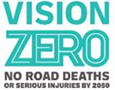 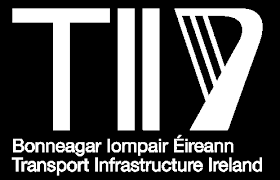 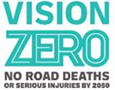 4
THINGS TO KNOW about
Stage F RSAs
What’s Changing
Standards Updates
The Stage F Process
What Makes a Good Stage F
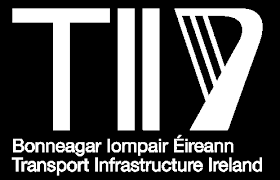 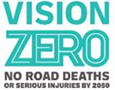 1. What’s Changing
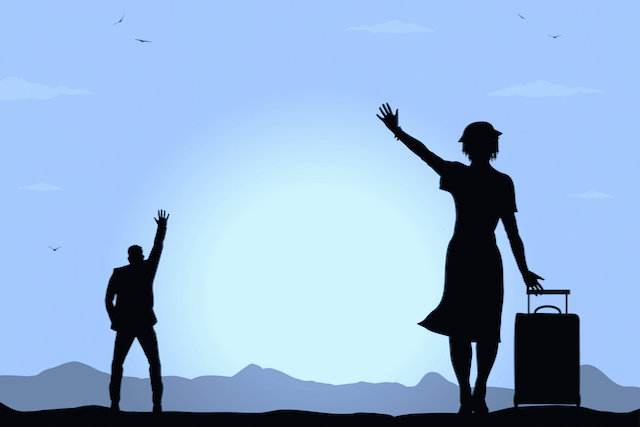 What’s Changing
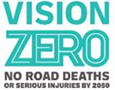 RSIA
Why no more RSIAs?
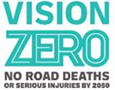 Road Safety Impact Assessment (RSIA)
‘Strategic comparative analysis’
PMG Phase 1 & 2
Not working
Too much irrelevant info being included
Poor follow through as overlapping with Stage F
Seen as ‘tick box’
Limited value
Stage F RSA
Comparison of proposed options in terms of road safety
PMG Phase 2
Focussed on the actual options
Objective / independent
Ranks options
Audits preferred option
Brings value
Stage F
RSIA
[Speaker Notes: Duplication]
Satisfying RISM…
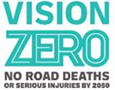 Up to now
RSIA
Stage F RSA
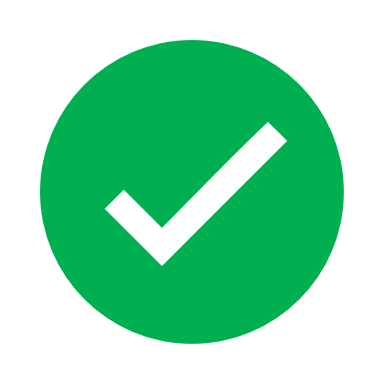 satisfied EU RISM Directive 2019/1936
Going Forward
RSRR        +        Stage F RSA
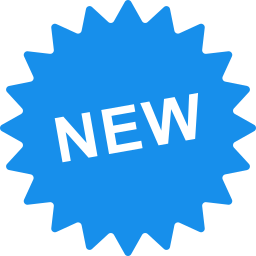 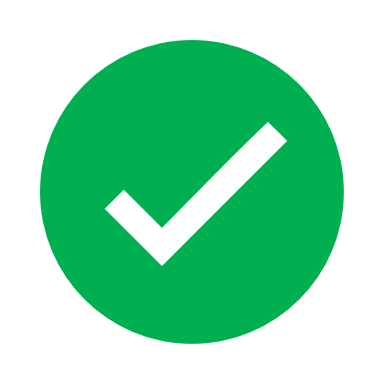 will be taken as satisfying EU RISM Directive 2019/1936
Road Safety Review Report (RSRR)
[Speaker Notes: RSRR = High level qualitative and quantitative assessment]
Satisfying RISM…
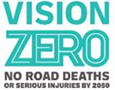 High Level
PMGs Phase 1
By Design Team
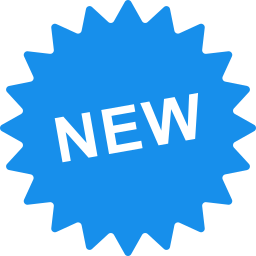 Qualitative / Quantitative
Road Safety Review Report (RSRR)
GUIDANCE COMING SOON
Considers:
HCLs,  RSIs,  Network Safety
Helps justify the scheme (or not!)
[Speaker Notes: Data collection element, collision information]
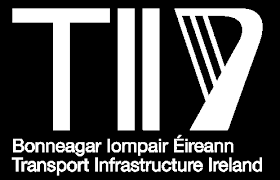 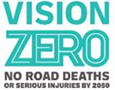 2. Standards Updates
Standards Updates…
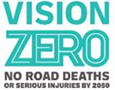 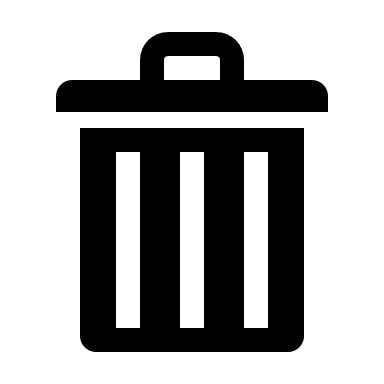 To be withdrawn
PE-PMG-02001 – Road Safety Impact Assessment
PE-PMG-02003 – RSIA Team Qualifications
PE-PMG-02005 – RSIA Guidelines

PE-PMG-02041 – Project Management Guidelines
PE-PMG-02042 – Project Manager’s Manual (Major Projects)
PE-PMG-02043 – Project Manager’s Manual (Minor Projects)
PE-PAG-(multiple) – Project Appraisal Guidelines
GE-STY-01024 - Road Safety Audit
GE-STY-01027 - Road Safety Audit Guidelines

Road Safety Review Report (RSRR) template / guidance
May 2025
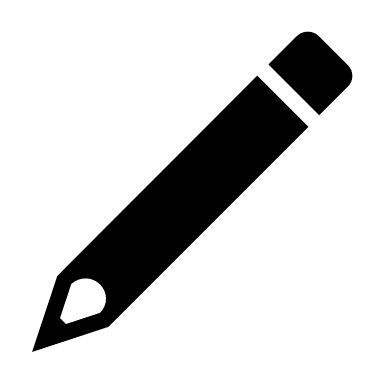 To be updated
May 2025
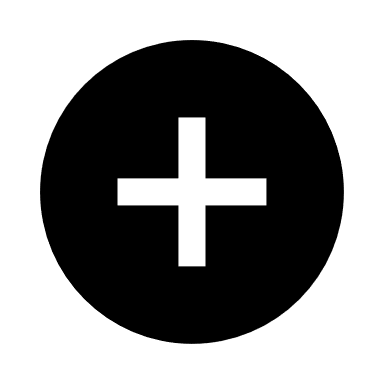 To be added
2025
[Speaker Notes: 'sample Stage F’ in Guidelines
- it is in the pipeline

TII : there will be a lag
between RSRR coming in and need incorporated into PMGs / PAGs]
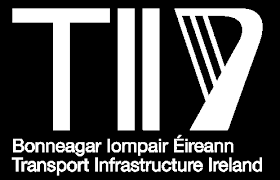 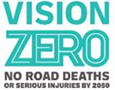 3. The Stage F RSA
The Stage F – Purpose
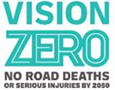 PART 1 >> To evaluate the impact on road safety of each proposed option and to determine which would give the best road safety outcome
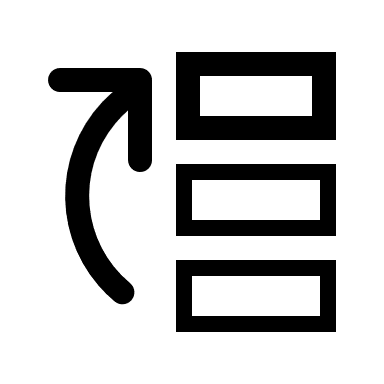 Feeds into option selection process
Multiple Options
Incl Do-Nothing & Do-Min
Ranking of Options
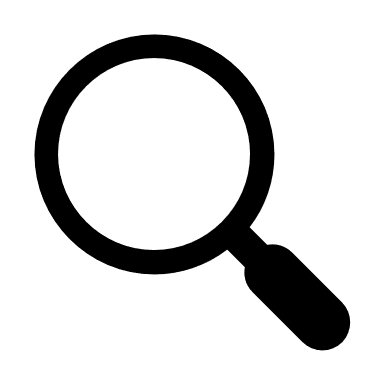 Helps remove road safety problems prior to Prelim Design
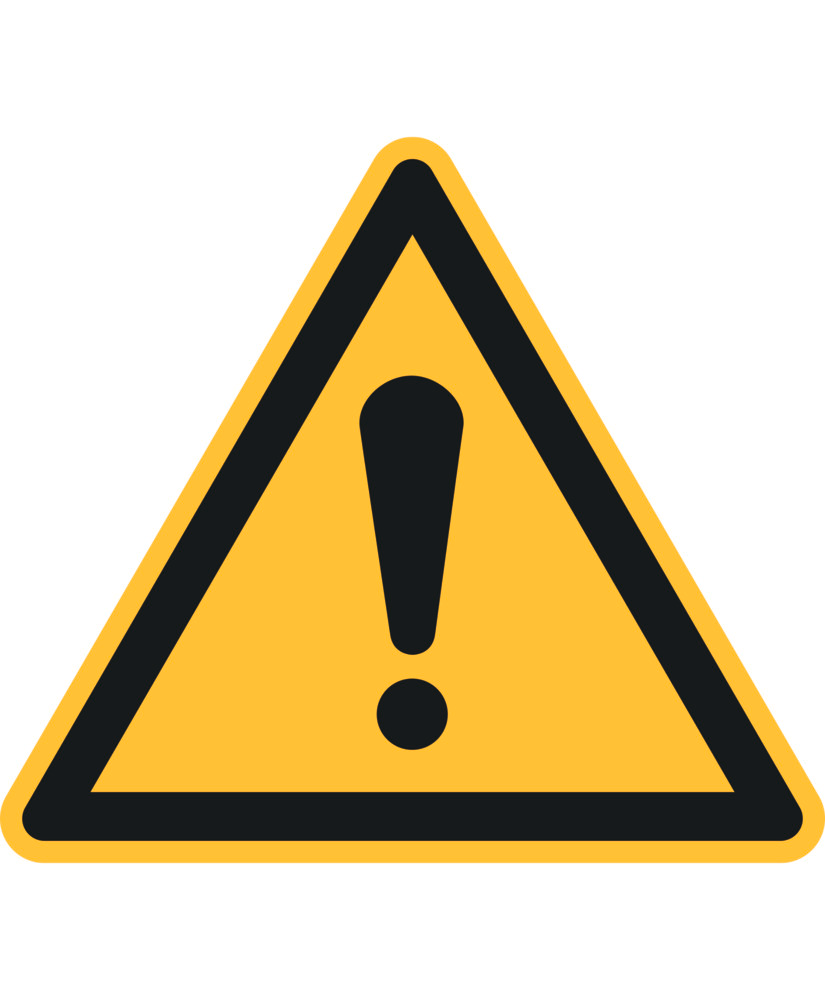 PART 2 >> To identify any road safety hazards associated with the preferred option, highlight issues for design development
[Speaker Notes: NOTE: Road safety ranking is one criteria when selecting preferred option.
Important that reasoning behind conclusions of Part 1 is made clear
so that it is given due weight in the selection process.]
The Stage F - Influence on road safety
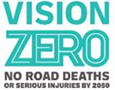 Ability of RSA Stage to influence Road Safety
Stage F		Options Selection
Stage 1	Preliminary Design
Stage 2	Detailed Design
Stage 3	Construction
Stage 4	Early Operation
The Stage F – Required on what Schemes?
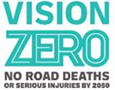 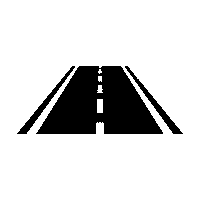 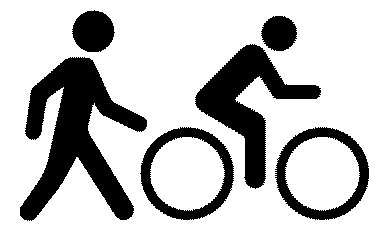 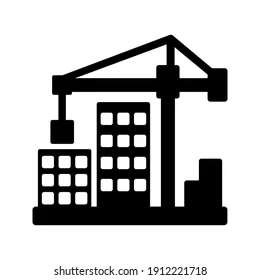 Road Schemes

with multiple route / junction options
Active Travel Schemes
with multiple route / junction options
Developments

(requiring a Traffic and Transport Assessment to PE-PDV-02045)
[Speaker Notes: Examples of Major Dev:
100 trips in/out combined in peak hrs
1,000m2 retail floor area
5,000m2 industrial floor area
50 dwellings urban Pop < 30,000
100 dwellings urban Pop > 30,000]
The Stage F – Timing
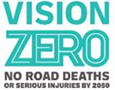 [Speaker Notes: RSRR (high level) needed for a qualitative assessment
before you've narrowed down your options]
The Stage F (Part 1) – Considers ‘Do Nothing’ and ‘Do Min’
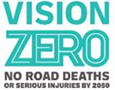 The existing situation may be preferable to any of the options being considered, and so Do Nothing and Do Minimum alternatives should be considered
Why?
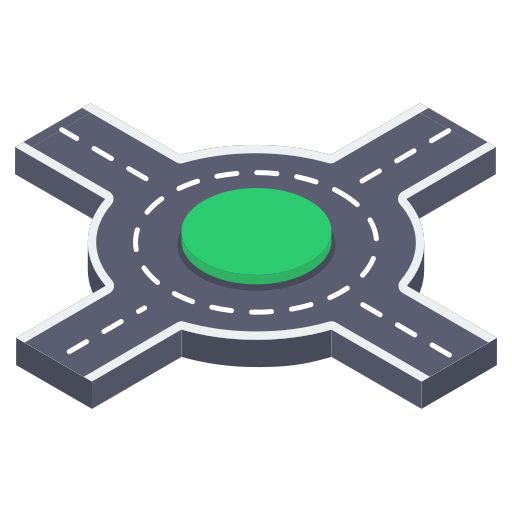 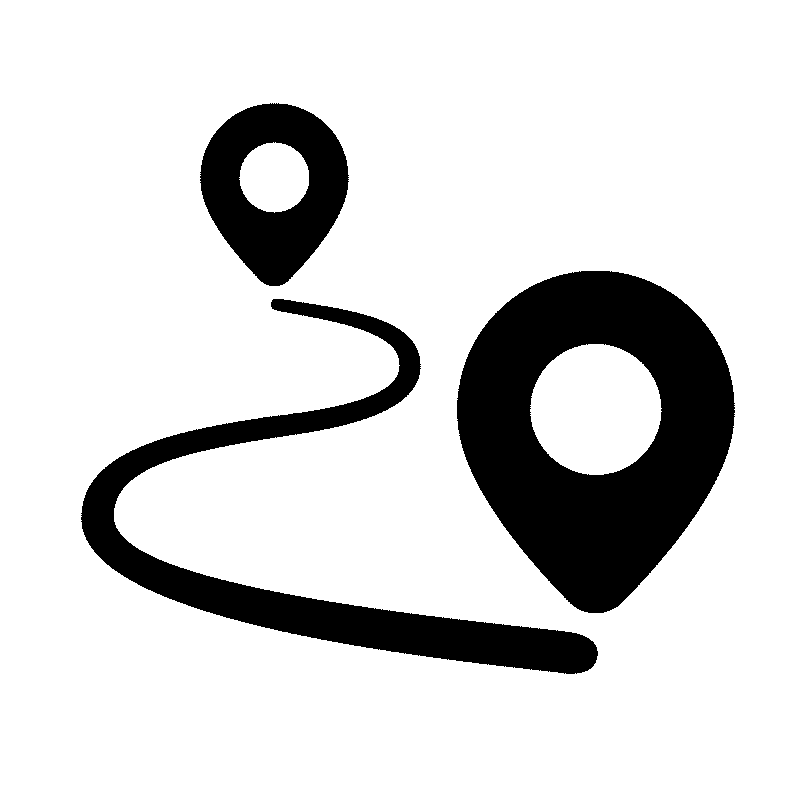 Example 1
Proposed Road Realignment Project
Existing alignment with no collision history
Topography means proposed realignment options create road safety problems (e.g. high-volume junction on a long straight stretch, severing a village from its hinterland)
Do-Nothing or Do-Min options likely to have less road safety problems
Example 2
Proposed Redesign of a Busy Junction
Project objective is to increase junction capacity
Existing arrangement has no collision history
Each proposed option is likely to increase speed through the junction
Likely that Do-Nothing option will have fewest potential road safety problems
[Speaker Notes: Incl DO NOTHING and DO MIN
NIFTI and TAFF effectively force this anyway
Rarely will you have a scheme where DO NOTHING and DO MIN
are not options]
The Stage F – What to look for
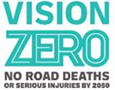 Consistency of standards (e.g. adjacent network, tie-ins)
Secondary effects (e.g. on surrounding network)
Overtaking (opportunities, provision)
Consistency of junction arrangements and access control (form, local area, route-wide)
Frequency of junctions (public and private roads / accesses)
Location of junctions and accesses (in relation to HA and VA)
Visibility along alignment and at junctions
Desire Lines (are they catered for?)
Facilities for active travel modes and VRUs
Provision for traffic composition (e.g. heavy concentrations of particular types of road user?)
Consideration of environmental issues (e.g. flooding, weather conditions, cross winds)
The Stage F – Suggested Methodology (for Part 1)
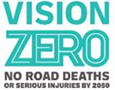 Examine Each Option
(incl Do-Min & Do-Nothing)
Examine RSRR
(Collision history)
Examine Traffic Flows (Existing & proposed)
Consider Seasonal & Climatic Conditions
Audit Team Meeting
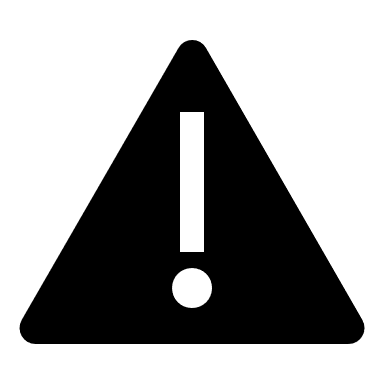 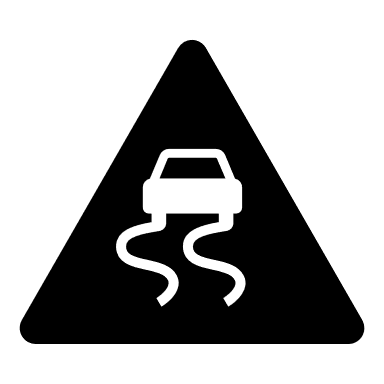 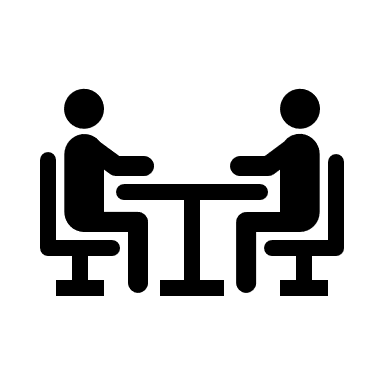 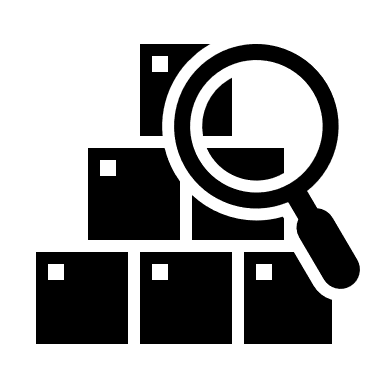 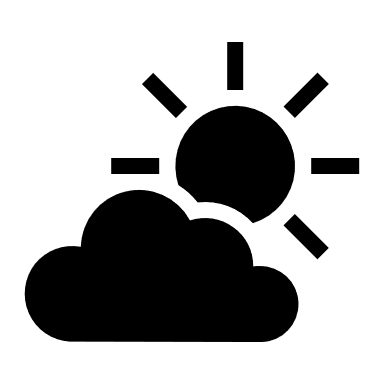 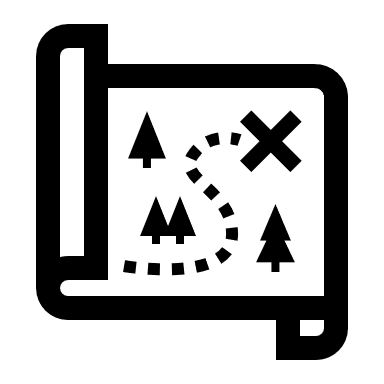 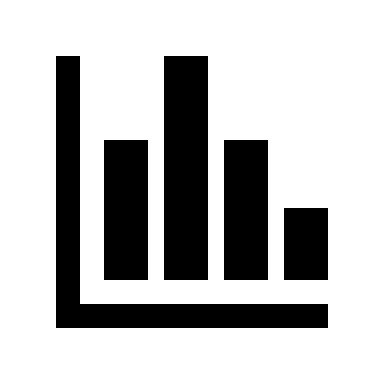 10
1
2
3
4
5
6
7
8
9
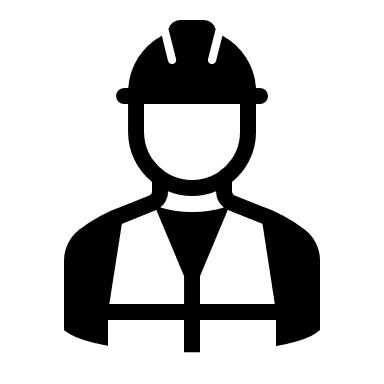 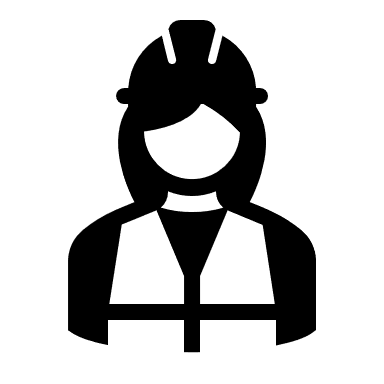 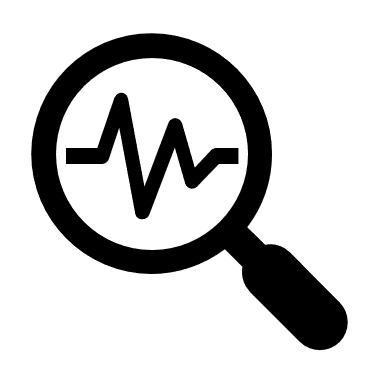 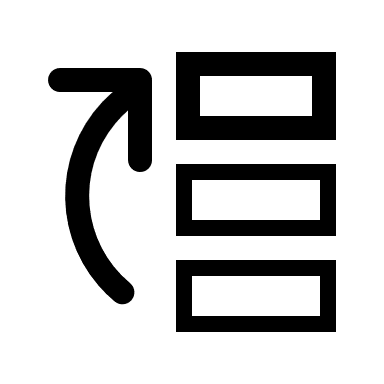 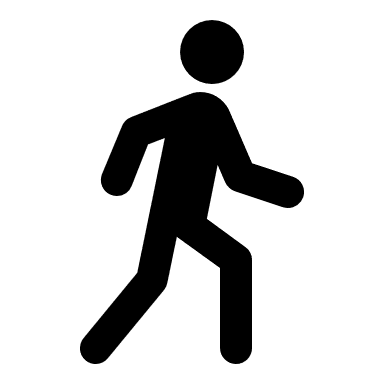 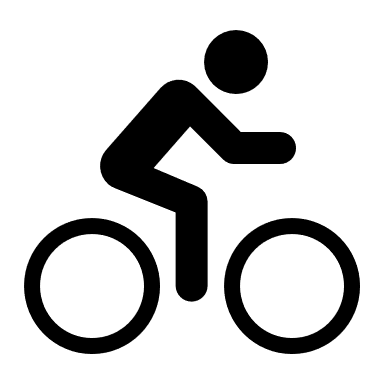 Identify Extent of Network Affected
Consider all Road Users (VRUs!)
Identify Road Safety Problems for each option
Produce Ranking
& Report
Site Visit
[Speaker Notes: Part 1
Examine each option
Clarify extent - e.g. section of network outside the scheme may have to be included. Re-routing of trips onto existing links/junctions that affect safety.
Examine RSRR - establish collision history, note patterns and any HCLs (e.g. stretches, single sites / junctions, conflict points)
Visit site - visually establish each proposed option/alignment in the surrounding topography, identify existing patterns of use
Examine traffic flows Ex & Prop (incl peds, cyclists, public transport), establish peak times (e.g. schools, sports grounds, weekly markets)
Consider All Road Users - patterns of use (VRUs more affected than other traffic) 
Consider effects seasonal / climatic (e.g. likelihood of flooding, foggy conditions, cross wind)
Identify potential safety problems for each option (some problems will affect multiple options).  For the do nothing (or do minimum) use the latest RSI Report
AT discusses, produce a ranking based on the amount of problems and the level of risk.  

NOTE: Road safety ranking is only one criteria when selecting preferred option. Important that reasoning behind conclusions of Part 1 is made clear, so that it is given due weight in the selection process.  

Part 2
Design Stage Audit (problems and recommendations)]
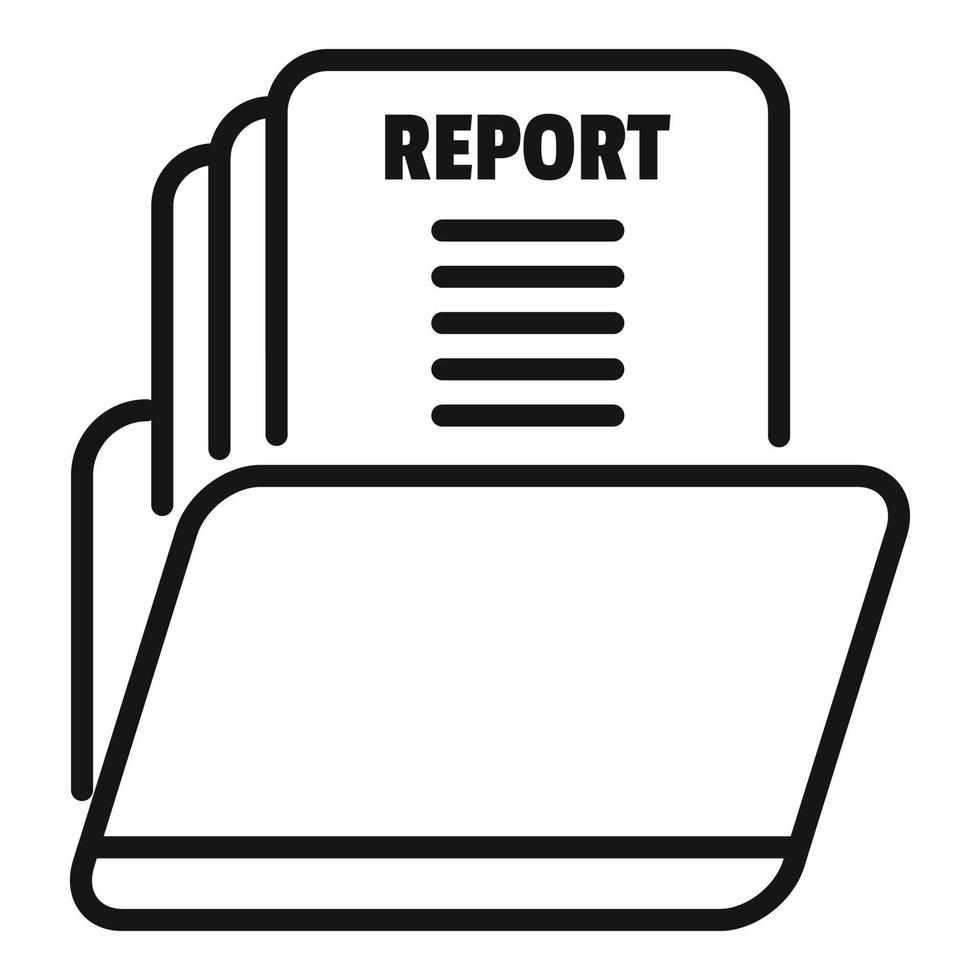 Final Stage F
The Stage F Report
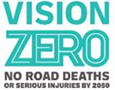 Part
1
Part
2
Part 1 Report:  
Scheme description
Dates (audit & site visit)
Weather & road conditions
AT (incl any attendees)
Description of options (incl Do-Nothing and Do-Min)
Description of extents where route choice and traffic patterns would be affected
Analysis of collisions (min 5 yrs)
Description of potential problems for each option
Discussion on extent to which problems affect each option
Tabular summary
Ranking of options (from road safety perspective)
AT Statement
AT Approval
List of information provided
Part 2 Report:  
Scheme description
Dates (audit & site visit)
Weather & road conditions
AT (incl any attendees)
Problems & Recommendations
Audit Statement
AT Approval
List of information provided
Feedback Form
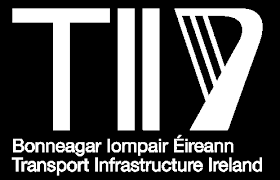 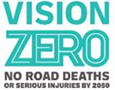 4. What makes a good Stage F RSA
Tips for a good Stage F RSA…
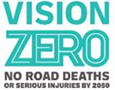 Use your imagination - think outside the scheme’s red line boundary
Consider unintended consequences
Focus on VRUs (what desire lines exist? what are peds going to do?)
Concise option descriptions / text
Concise Reporting
Clear Ranking

Keep it High-Level
Follow the Template and Guidelines
Use Checklists
Part 1
Parts 1 & 2
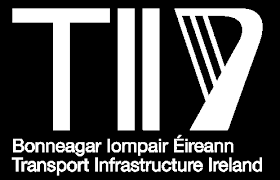 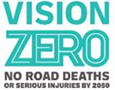 Thank You